ASE Conference: The future of assessment models
Spring 2022
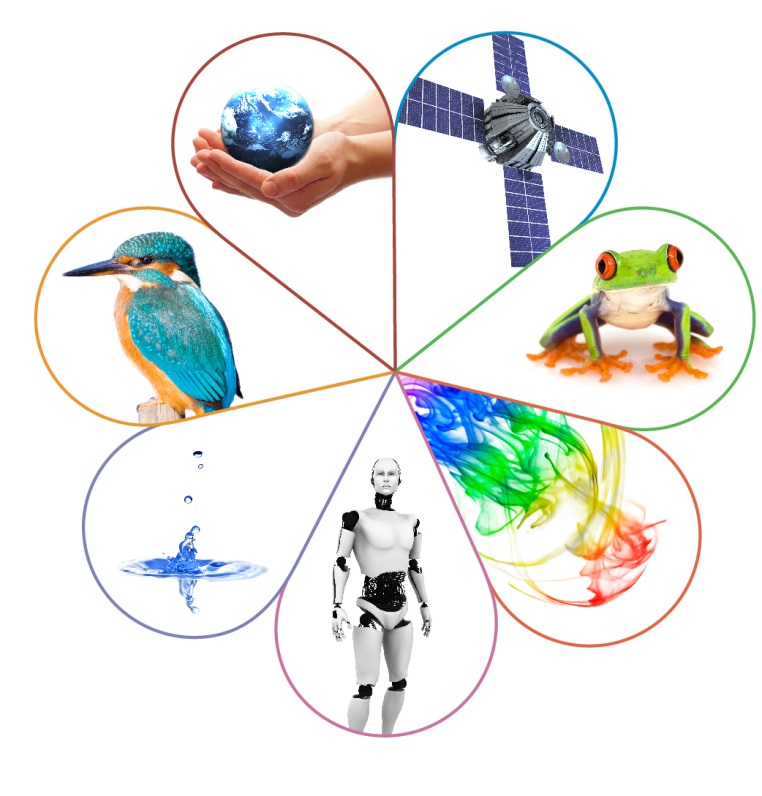 Elise Reece
Welcome
2
Copyright © 2022 AQA and its licensors. All rights reserved
AQi
In October we launched AQi: an exciting new online hub for insight, data and new thinking on the future of assessment and qualifications.
We hope AQi will be an essential destination for those looking for insight on assessment and qualifications. 
It features blogs, discussion papers and events, and aims to provide a neutral platform for exchanging views.
The website has launched with a major report: What Next For GCSEs? written by our Head of Policy and Public Affairs – James Lloyd. The report looks at the past, present and future of GCSEs, reviews options for reform, and explores what young people who recently took GCSEs think of them.
3
Copyright © 2022 AQA and its licensors. All rights reserved
What makes good assessment?
Principles of an assessment system
 
Assessment systems are founded on the belief that all students deserve a fair opportunity to demonstrate what they have learned.

Awarding bodies design valid and reliable assessments that focus on testing subject knowledge and skills. 

Fair assessment allows students to demonstrate what they have learned and achieve the results they deserve.
4
Copyright © 2022 AQA and its licensors. All rights reserved
[Speaker Notes: Before we discuss the possible future of assessment models I think its important to understand the principle behind what makes a good assessment system]
What do we mean by fair?
AQA assessment is based on 40 years of academic research to ensure our assessments are fair for students of all abilities.
Assessments measure what they are supposed to measure.
valid
Assessments accurately measure across the ability range.
reliable
Fair =
Each grade must reflect the same standard series by series.
comparable
5
Copyright © 2022 AQA and its licensors. All rights reserved
[Speaker Notes: comparable – criterion referenced  or  statistically deliver a comparable outcome measure ie – 50% students get a level 5 or above each year  – population doesn’t get more intelligent ???? – is that a flawed argument]
Accessible
What do we mean by accessible? 

Cognitive load 
Readability 
Cultural bias
6
Copyright © 2022 AQA and its licensors. All rights reserved
Origin of the content and assessment model
The content and skills that we assess are set out in the subject criteria from the Department of Education (DfE).

The GCSE science specification is nearly 100% based on the criteria at A-level. Only 60% comes from DfE. The remaining 40% can be decided by the awarding body. 

The assessment model for both A-level and GCSE is designed and regulated by Ofqual.
Both can only change if they are reformed by the DfE and Ofqual, but that doesn’t mean there has to be wholescale reform of all subjects.
7
Copyright © 2022 AQA and its licensors. All rights reserved
Assessment models in GCSE science
Since 1988, the content and methods of assessment used in GCSEs have evolved significantly. 

Over the past 40 years there have been a number of different assessment models used for GCSE science. These include: 

modular multiple choice tests with summative assessment and with resit opportunities

core, additional and separate science papers which could be taken at the end of a year, containing a mix of question types

the current summative system, taken after two years, with mixed question types.
8
Copyright © 2022 AQA and its licensors. All rights reserved
Assessment of practical work
Coursework (25%) – Plan observe, analyse, evaluate.
Coursework (25%) – ISA. 
Externally assessed on the papers – (15%)  Apparatus and techniques applied to the required practicals plus working scientifically creteria.
9
Copyright © 2022 AQA and its licensors. All rights reserved
Assessment design: What works best?
Length of assessment

Option of choice: core vs combined vs separates

Summative or modular

Question types

Amount of content 

Assessment of practical skills 

Onscreen capacity
10
Copyright © 2022 AQA and its licensors. All rights reserved
Q&A
Are there any other comments you would like to make?
11
Copyright © 2022 AQA and its licensors. All rights reserved
Get in touch
Our friendly team will be happy to support you between 8am and 5pm, Monday to Friday.

Tel: 01483 477 756
Email: gcsescience@aqa.org.uk  
Twitter: @AQA

aqa.org.uk
12
Copyright © 2022 AQA and its licensors. All rights reserved
Thank you